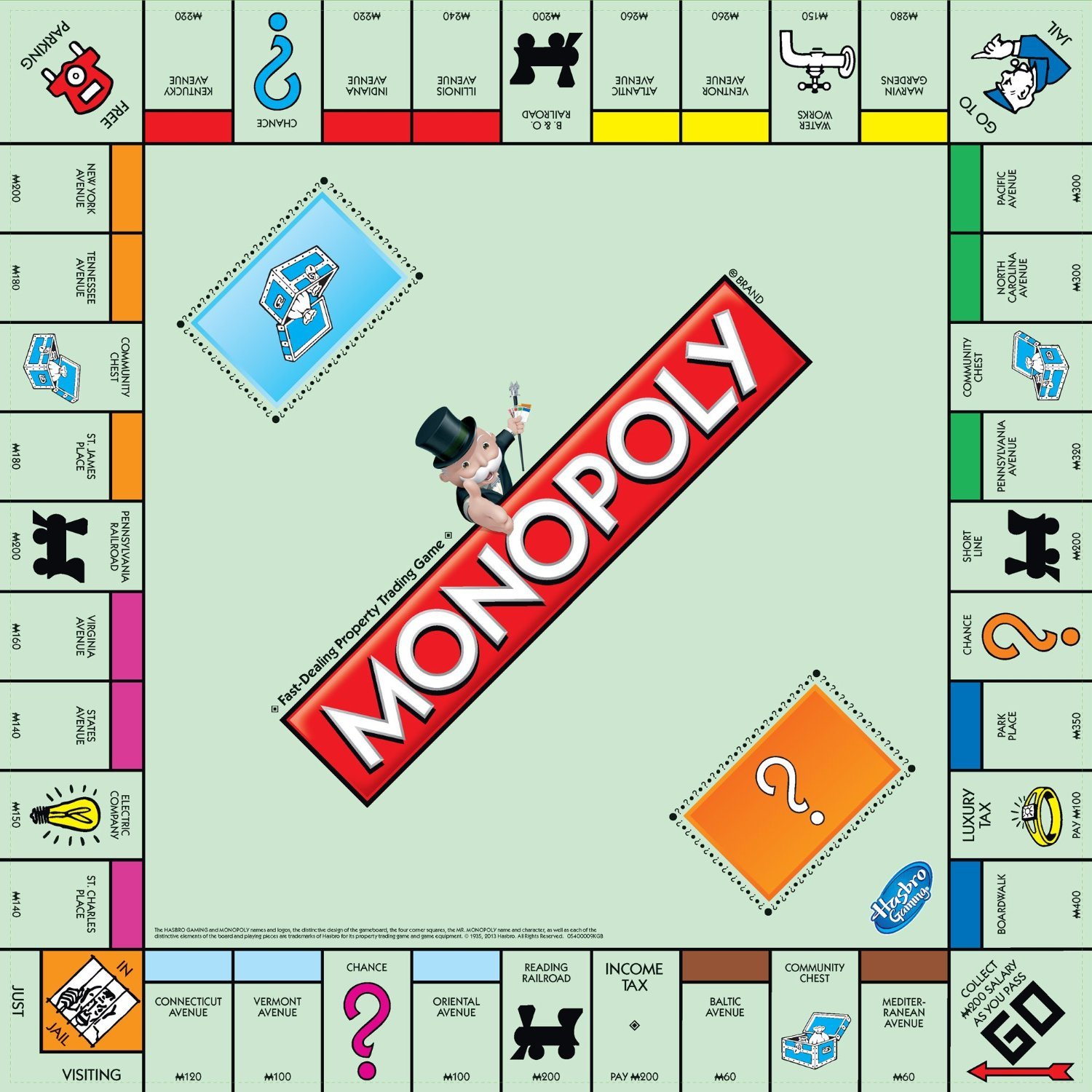 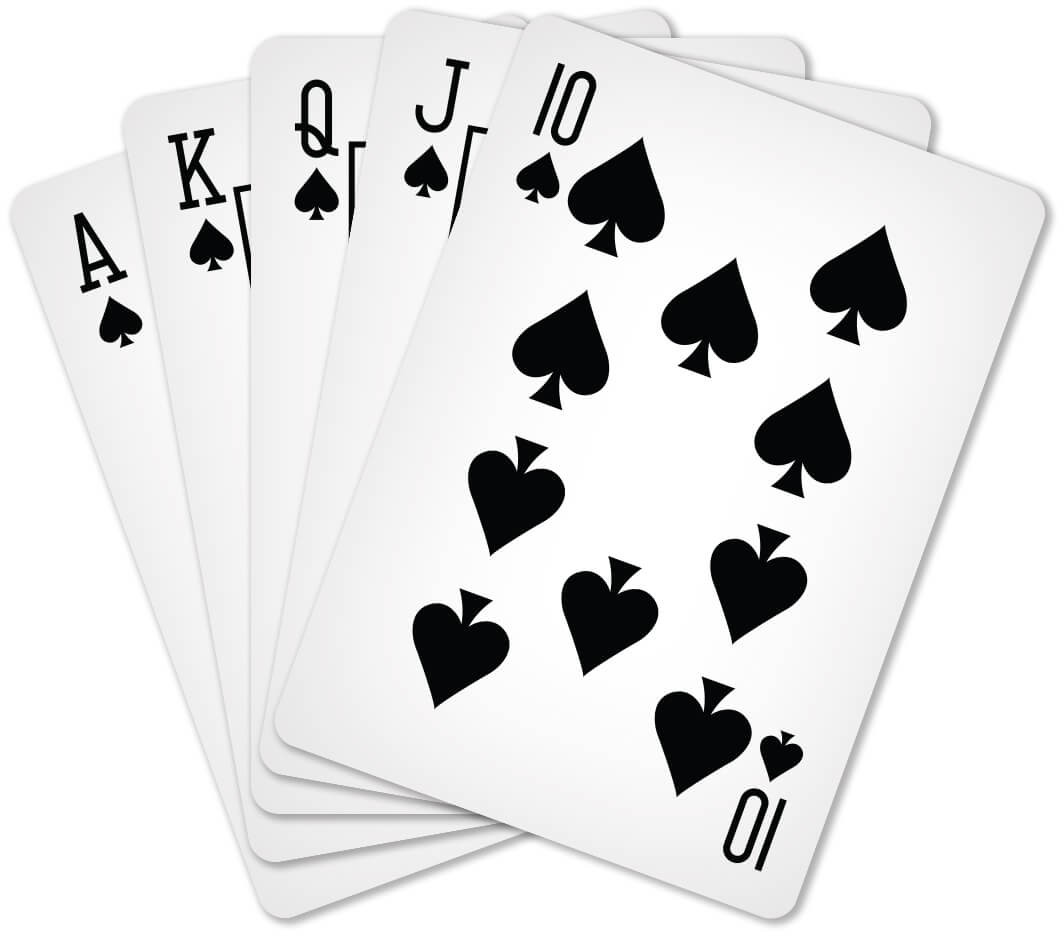 Games IAn Introduction
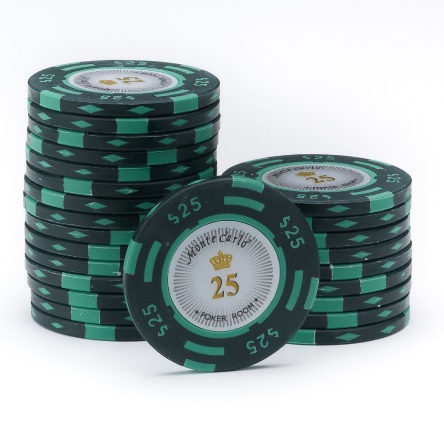 Lecture 26 – COMPSCI 111/111G S2 2020
Definitions: Play
Range of activities done for recreational pleasure and enjoyment.

Playing is done by many animal species:
Usually associated with juvenile activities but occurs at any life stage.
Possible between species.
May be used to determine social rank.
Provides opportunity for learning/training.
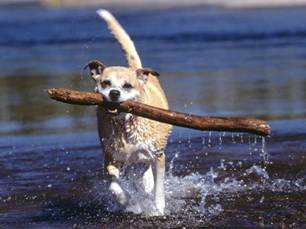 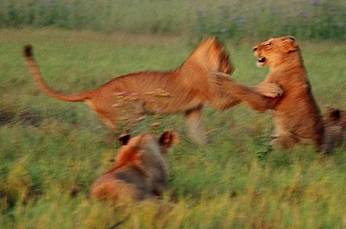 2
COMPSCI 111 - Lecture 25
20/09/20
Definitions: Game
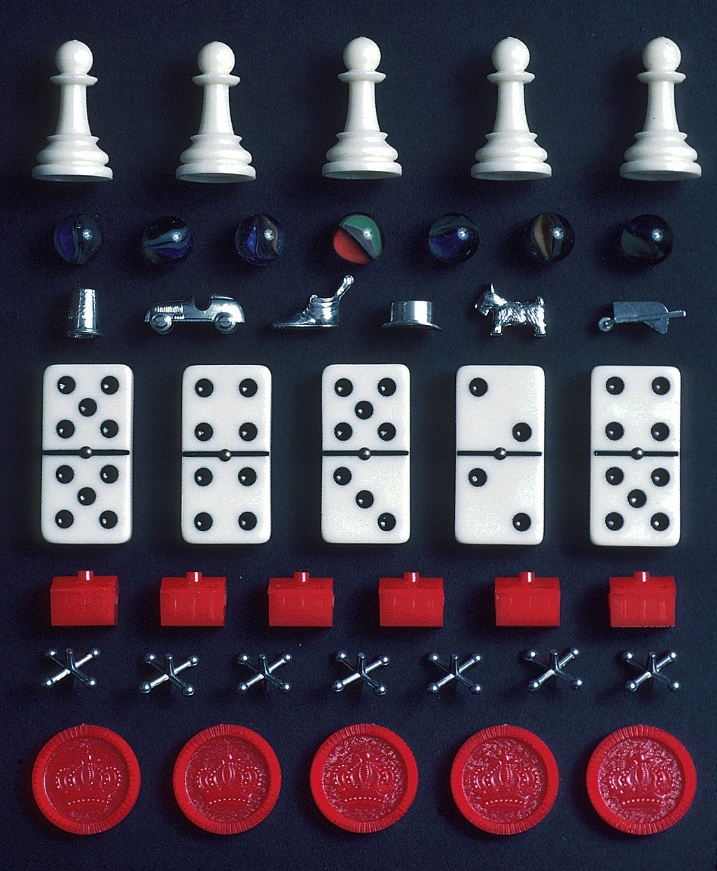 Structured form of play governed by rules.

Participants are referred to as players.

Gameplay characterizes what players do.
Tools and rules that define the overall context of the game.
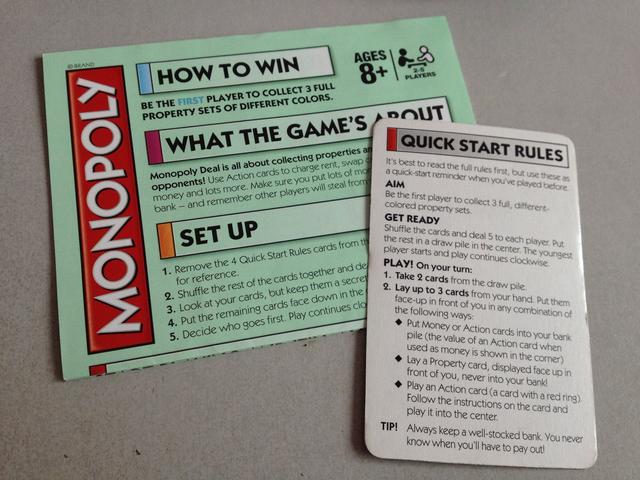 3
COMPSCI 111 - Lecture 25
20/09/20
First Games? Sport
Ritualized forms of other activities (hunting)
Running
Spear throwing
Archery

Gameplay features
Produce a measure of  physical skill by competition against other person
4
COMPSCI 111 - Lecture 25
20/09/20
First Games? Divination
Randomizers
Objects used for divination

Evidence
Staves found in Tutankhamen’s tomb (~1323 BC) together with game board
Similar staves found in the royal tombs at Ur together with another game board
I Ching divination (~1000 BC) 

Gameplay features
Produce a random outcome within well-defined limits and clear states
Source:
Parlett, David, The Oxford History of Board Games, Oxford University Press, 1999
5
COMPSCI 111 - Lecture 25
20/09/20
First Organized Games
Gladiator Games
Celebrate battles at funeral
Changed when Julius Caesar organized games in honor of his father and then his daughter  

Religious festivals

Olympic Games, 776 BC
Judges 
Truces between countries, 
Participants status as religious pilgrims
6
COMPSCI 111 - Lecture 25
20/09/20
Dice Games
Inventors
Lydians of Asia according to Herodotus

Predecessors
Binary Lots
Astragals
Depicted ~800 BC

Gameplay features
Provide variety of ranges for randomizers and tie results to abstract measures – numbers
Meta game – betting on outcome (but equally possible from sports)
Will of the gods - not taxed!
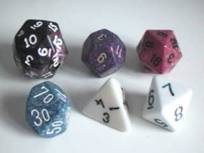 7
COMPSCI 111 - Lecture 25
20/09/20
Board Games
Origins
traced to keeping track of player’s scores in dice games

Gameplay features
Introduced game token to maintain game state
Linked series of actions to randomized values to manipulate game state
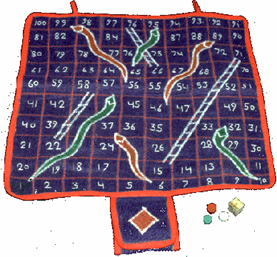 8
COMPSCI 111 - Lecture 25
20/09/20
Racing games
Interpreting movement on board as physical movement
Ludo (from Pachisi, ~700 BC)
Backgammon (from Senet & Mehen, 2650+ BC)

Gameplay features
Introduction of the concept of a game world
Introduction of several game tokens controlled by one player introduced choice
Capturing other tokens meant that effects of changing one part of the game state by have additional effects – abstract events
9
COMPSCI 111 - Lecture 25
20/09/20
Perfect Information Games (non-stochastic)
Removal of randomness from board games
Chess (referred ~600 AD)
Go (from Wei-qi, 2000 BC)

Gameplay features
2D game world
Focus on mental skills
Actions defined by tokens
Context-dependent actions
Functionally different tokens
Possible to predict opponent
Additional goals based on space control, space filling, connection, and collection
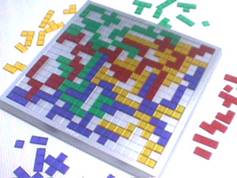 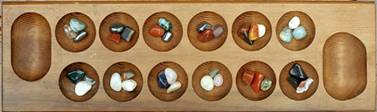 10
COMPSCI 111 - Lecture 25
20/09/20
Imperfect Information Games (stochastic)
Making part of the game state unknown to players
Stratego
Battleship
Blind Chess/Kriegspiel

Gameplay features
Hidden game state
Heterogeneous information availability
11
COMPSCI 111 - Lecture 25
20/09/20
Skill Games
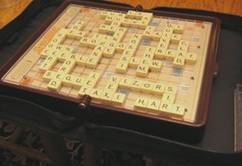 Board games where movement is determined by successful action or performance
Scrabble
Trivial Pursuit
Pictionary
“Normality Game”
Balderdash (Rappakalja)
Apples to Apples

Gameplay features
Introduction of variety of skills – social, artistic, intellectual
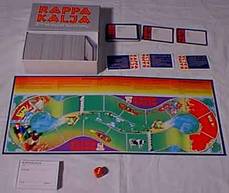 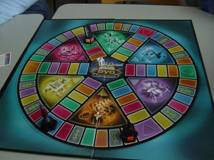 12
COMPSCI 111 - Lecture 25
20/09/20
Tabletop or Miniature Games
Origins in forms of kriegspiel

Similar to board games but use graphically depicted miniatures
Warhammer 40K

Gameplay features
Continuous game world 
Players own game tokens they use
Requires players to do extra-game activities
13
COMPSCI 111 - Lecture 25
20/09/20
Card Games
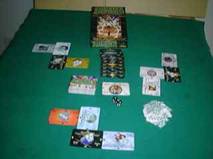 Background intertwined with Dominoes & Mah-Jong tiles
Modern variants probably Persian origin
Brought to Europe by Arabs 13th century
Specialized decks quite late

Gameplay features
Game systems
Random but fixed distribution
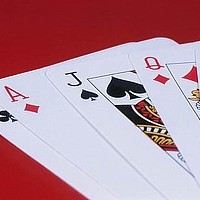 14
COMPSCI 111 - Lecture 25
20/09/20
Collectable Card Games
Combines card games with idol cards 
Magic: the gathering
Illuminati: new world order

Gameplay features
Cards have self-contained rules within a rule framework
Physical rarity affects value of game token
15
COMPSCI 111 - Lecture 25
20/09/20
Roleplaying Games
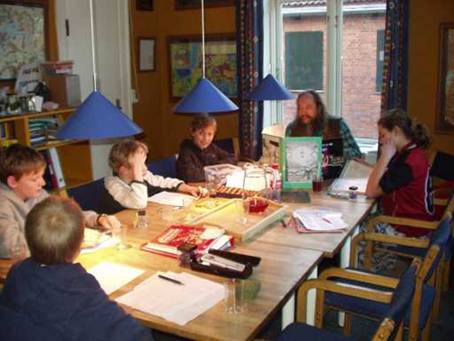 Expansion from miniature games
Dungeons & Dragons, 1974
The Basic Roleplaying System

Gameplay features
Unclear winning conditions
Unclear end conditions
campaigns
Game master
Unequal power structure
Open-ended rule set
Mediates the Game World
Character development
Roleplaying
Novel narrative structure – adventure modules
16
COMPSCI 111 - Lecture 25
20/09/20
Live-Action Roleplaying Games
Arose from roleplaying games, improvisational theatre and re-enactment societies

Earlier similar activities
re-enactments of battles between Osiris and Seth in ancient Egypt
‘carrousel’ games at European courts during the 17th and 18th centuries
psychoanalytic methods in the 1920s 

Gameplay features
Players represent their characters
Players physically act out what they do in the game
Extra-game activities may take a majority of time spent
17
COMPSCI 111 - Lecture 25
20/09/20
Novelty Games
Machines that provide gameplay or lets players test skills

Gameplay features
Coin-op
Machine controls game flow
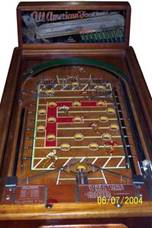 18
COMPSCI 111 - Lecture 25
20/09/20
Pinball
Gameplay features
Flippers
Electro-mechanical game system

Pinball games were initially used for gambling. 
Lead to legal issues and then banning in certain places.
Generally considered games of skill rather than chance now.
Pachinko is a similar electromechanical game system that is used for gambling in Japan.
19
COMPSCI 111 - Lecture 25
20/09/20